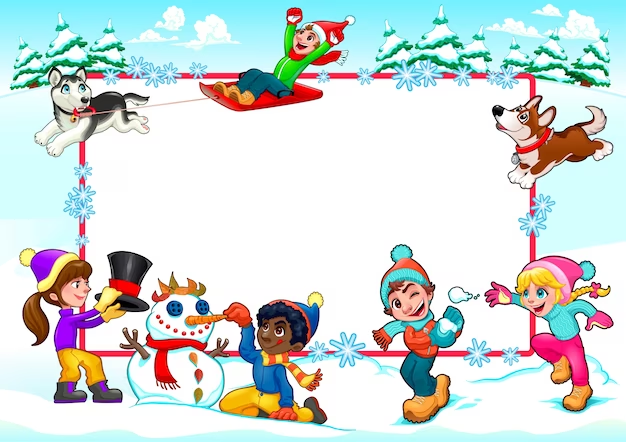 Menu semaine 52 : du lundi 25 au 
vendredi 29 décembre 2023
(sous réserve de livraison)
MERCREDI
   Repas végétarien
Salade de chou
Epinards crème
Steak végétal
Fromage
Pâtisserie
MARDI
        Repas bio 
         Salade Raviolis en sauce                                                                                                                                                                                                   tomate 
        Yaourt
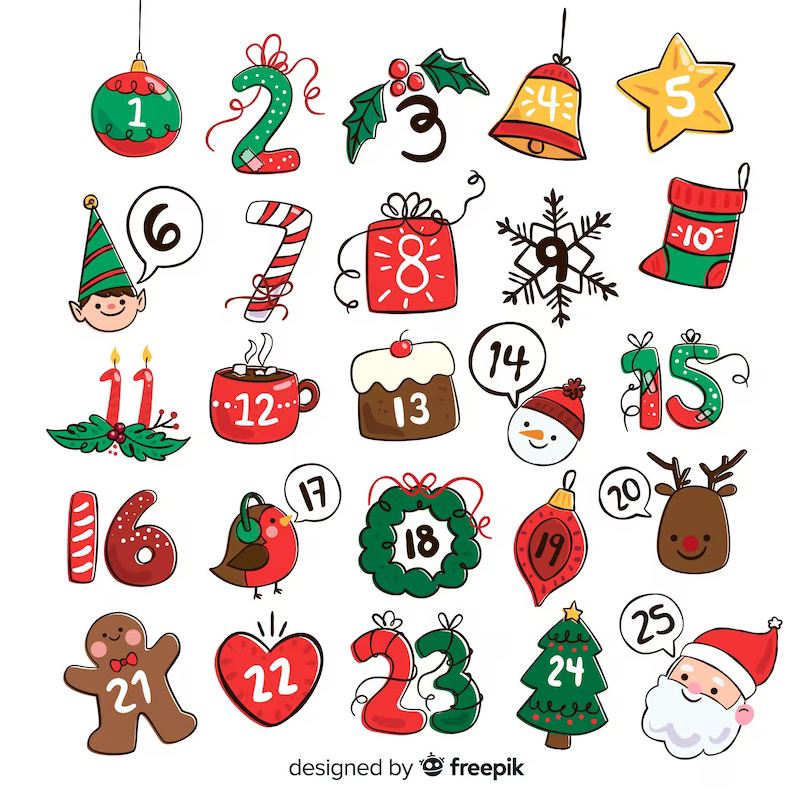 LUNDI

 Férié
Bon appétit et bonne fin  d’année les enfants !
c
Vendredi
(Repas demandé par les enfants de l’OMJCL)

Salade
Cheesburger ( UE)
Frites
Fromage
Glace
JEUDI
Salade composée
Légumes persillés
Poisson pané
Fromage
Compote
Image  Freepik
LUNDI
              Férié
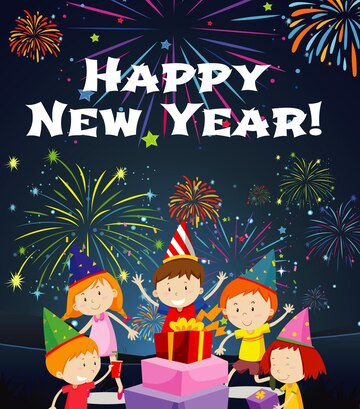 JEUDI
Salade composée
Légumes persillés
Poisson pané
Fromage
Compote
MARDI
        Repas bio 
         Salade Raviolis à la sauce                                                                                                                                                                                                   tomate 
        Yaourt
Vendredi
(Repas demandé par les enfants de l’omjcl)

Salade
Cheesburger ( UE)
Frites
Fromage
Glace
MERCREDI
   Repas végétarien=
Salade de chou
Epinards crème
Steak végétal
Fromage
Pâtisserie
Bon appétit et bonne fin  d’année les enfants